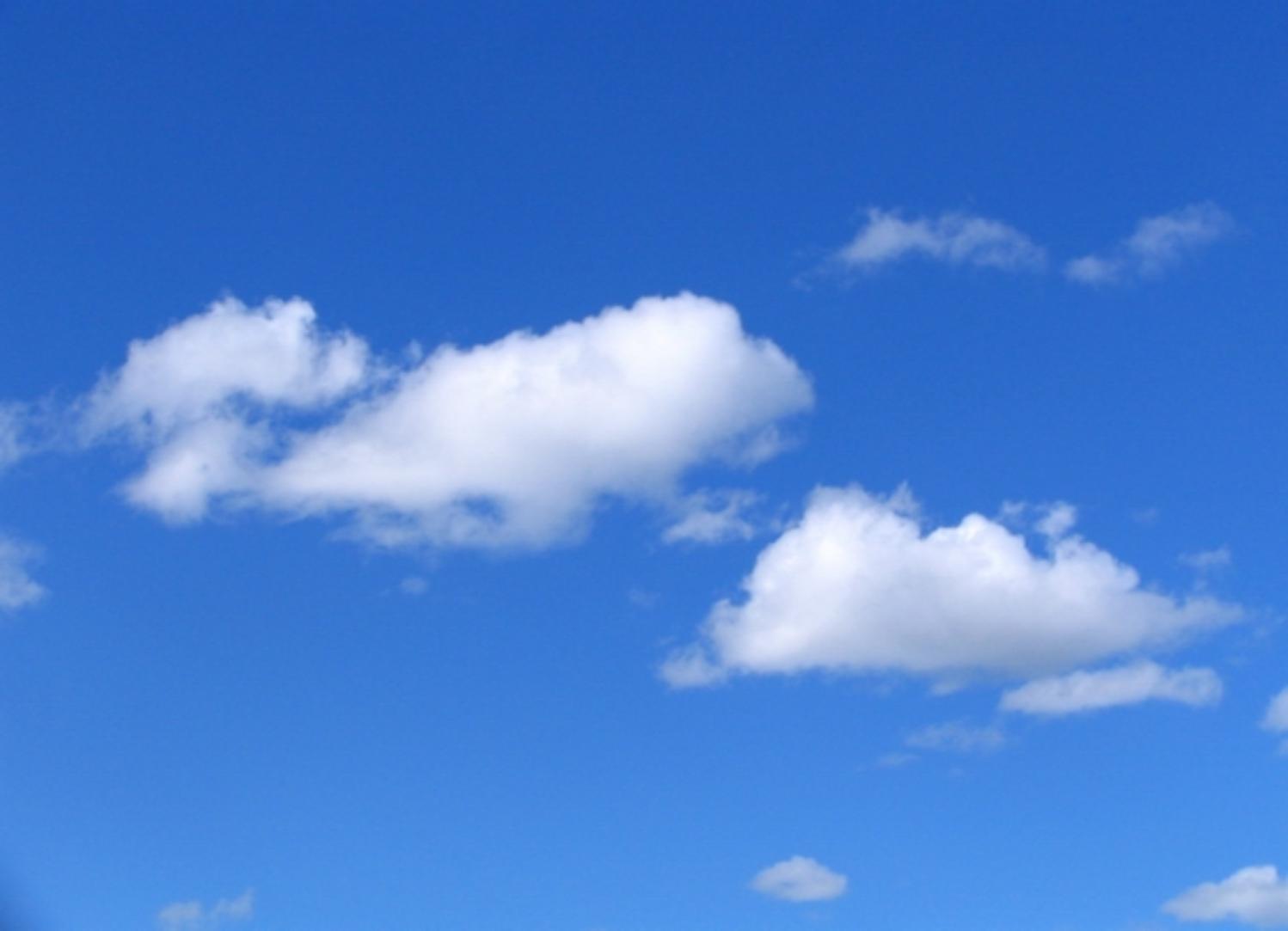 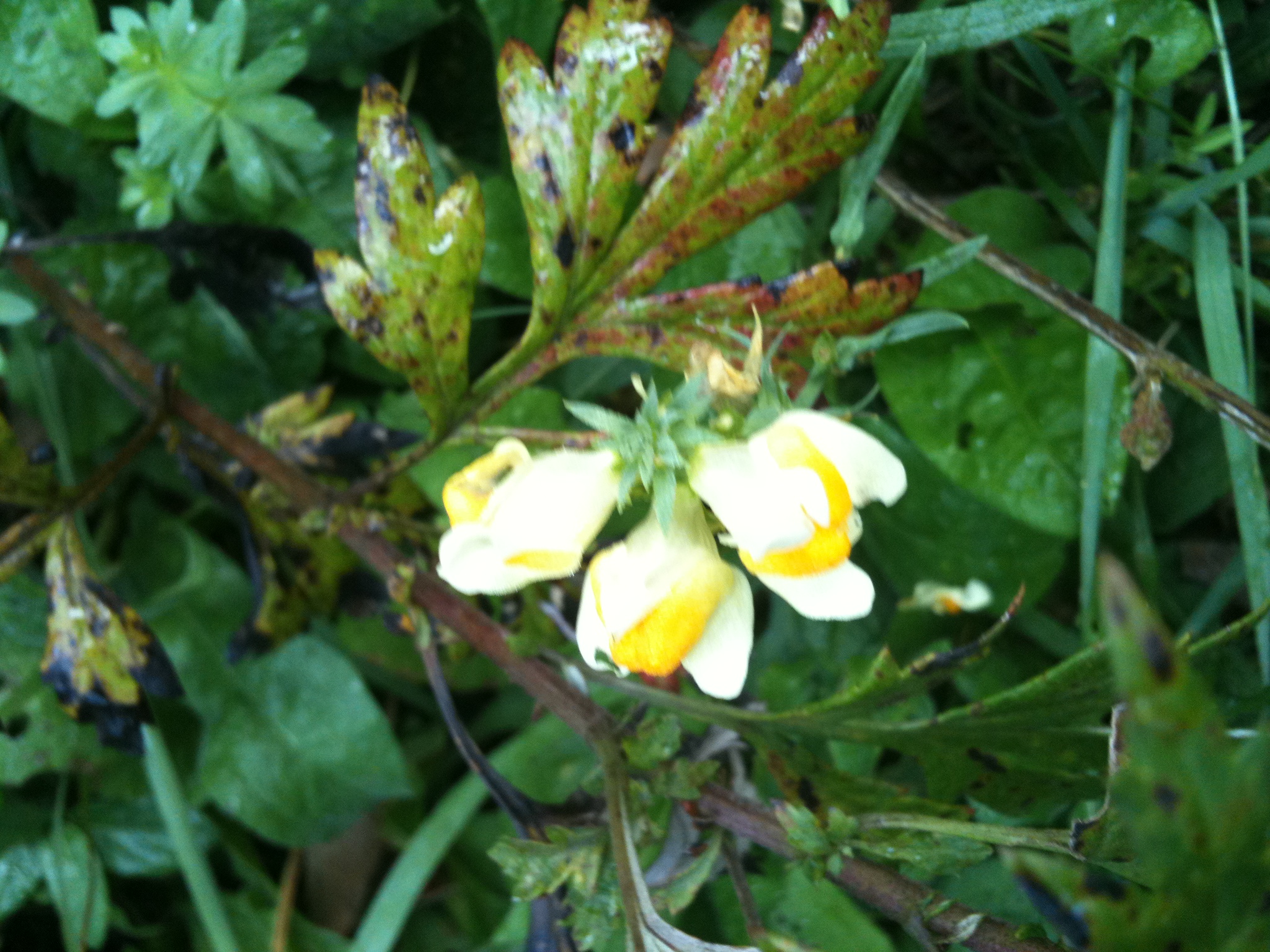 Baked Butter and Eggs
Our Nature Journal
By Michaella and Sarah
Poison Ivy vine on tree
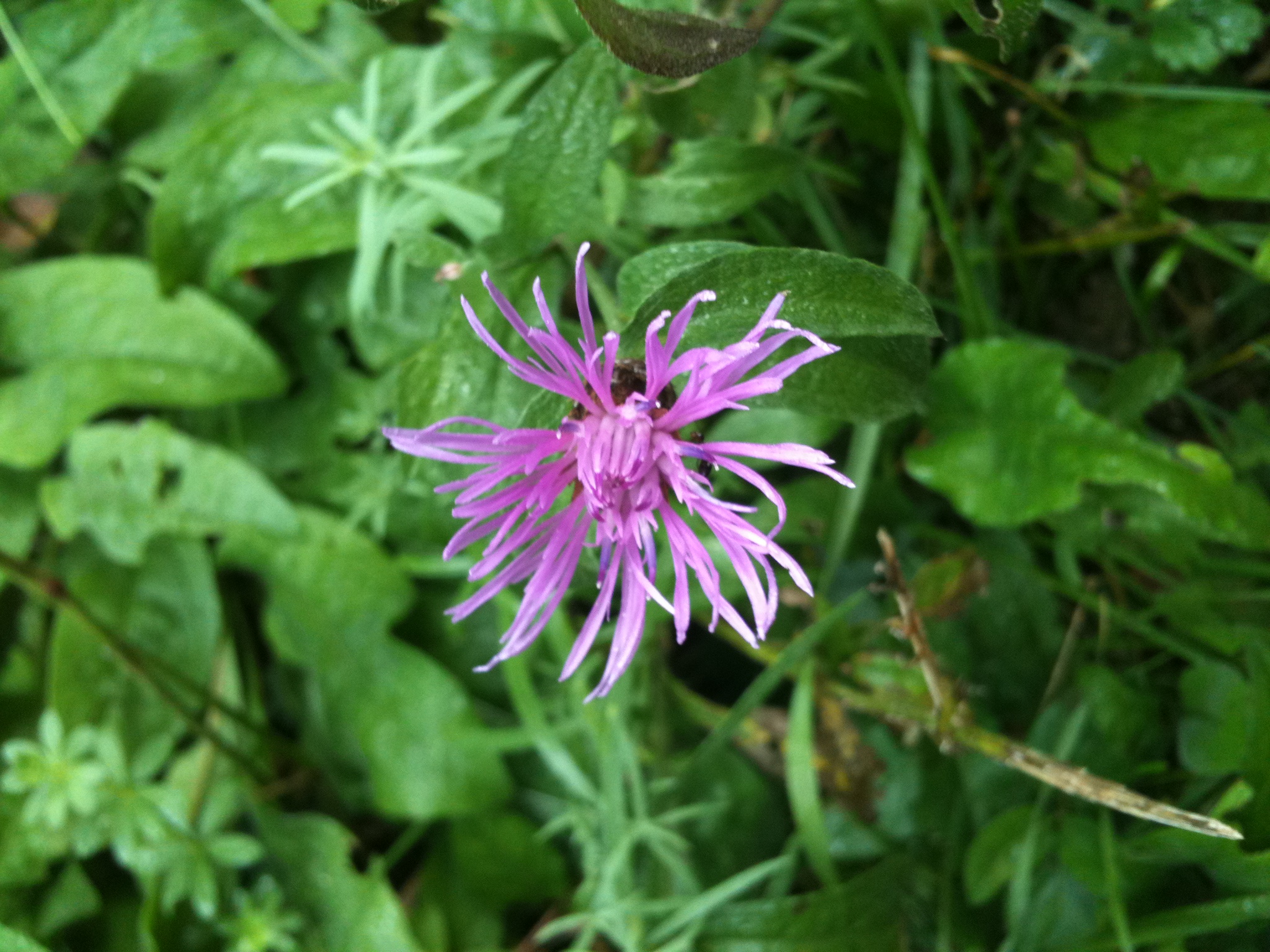 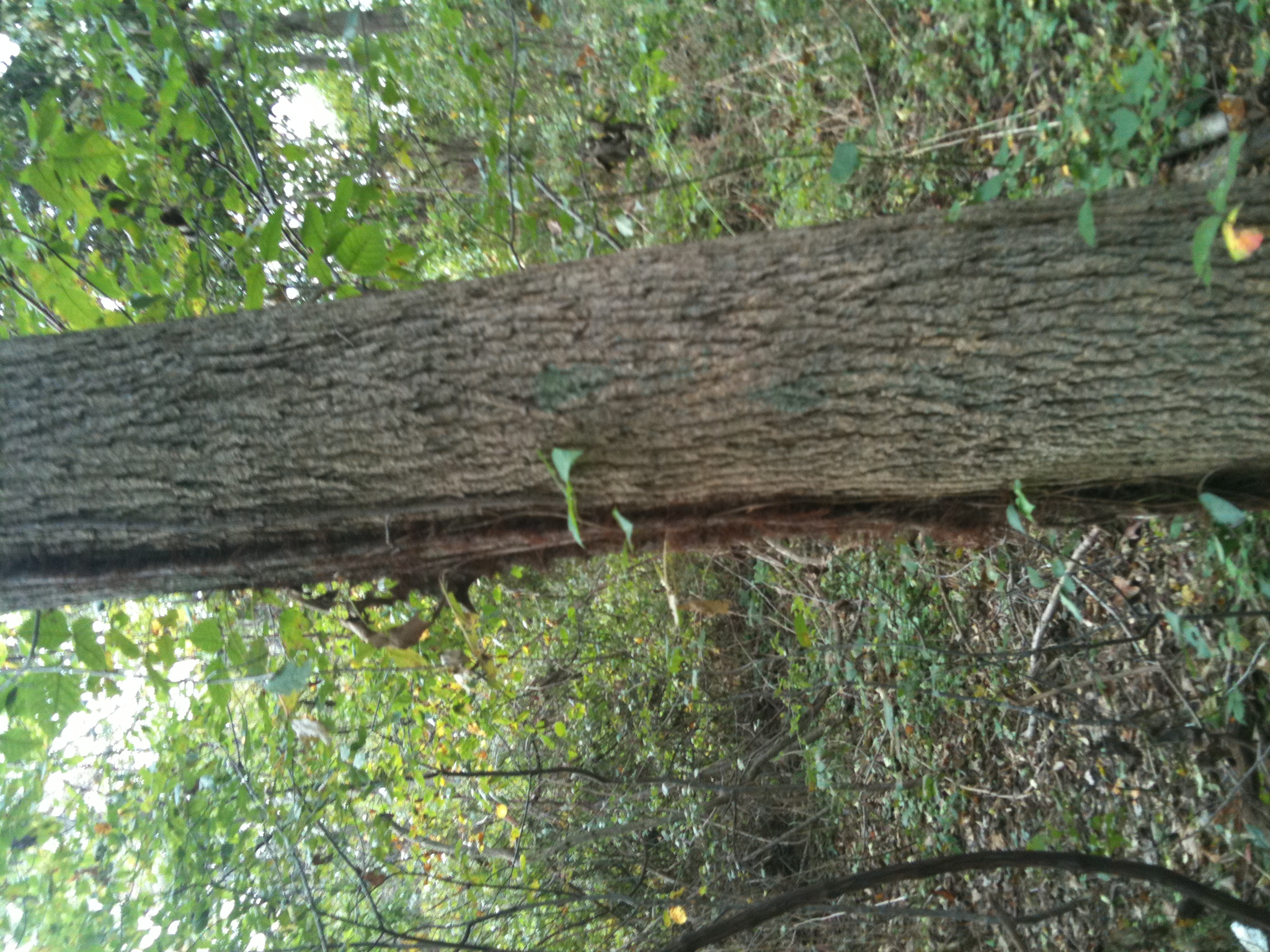 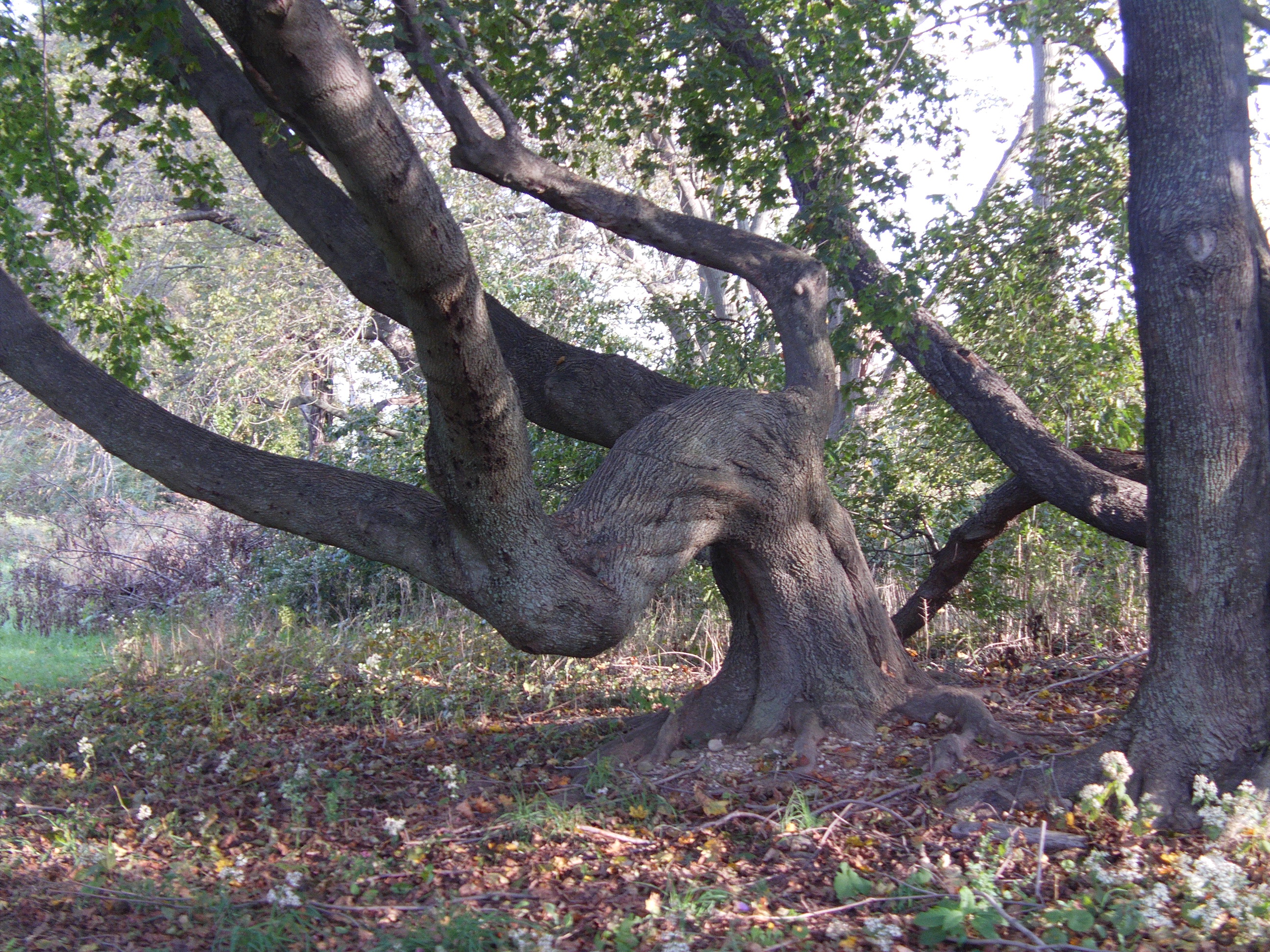 Phototropism
Oyster Plant
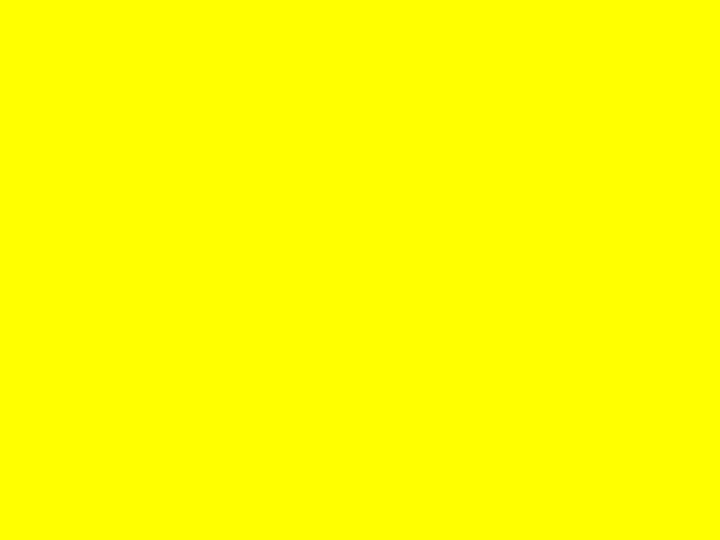 Nutritional Relationships & Material Cycling
Nutritional Relationships 
Bee and Flower 
Wooly Bear Caterpillar and Cricket
Materials Cycling
Fungus 
Lichen
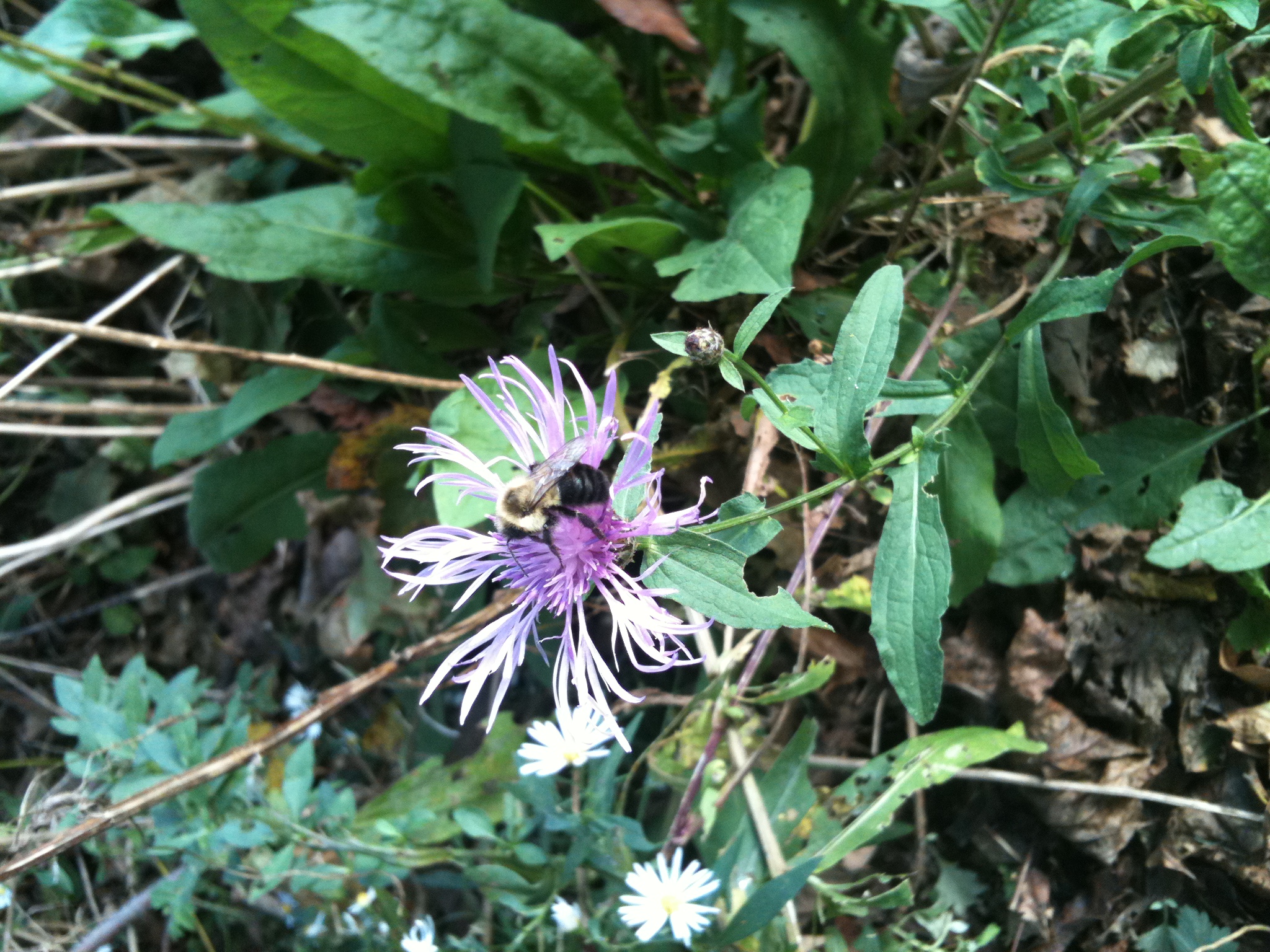 Bee and Flower
Fungus on Tree
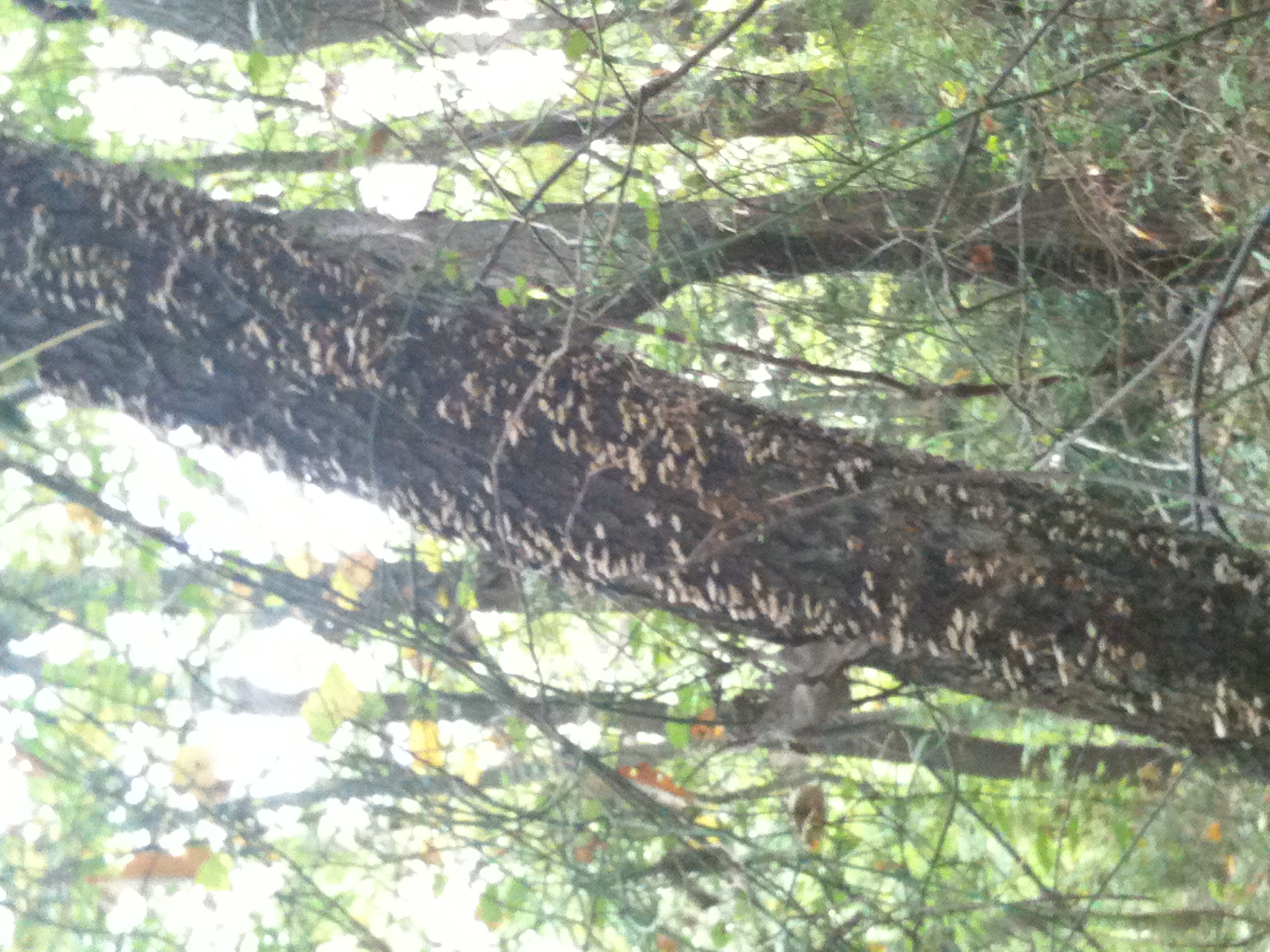 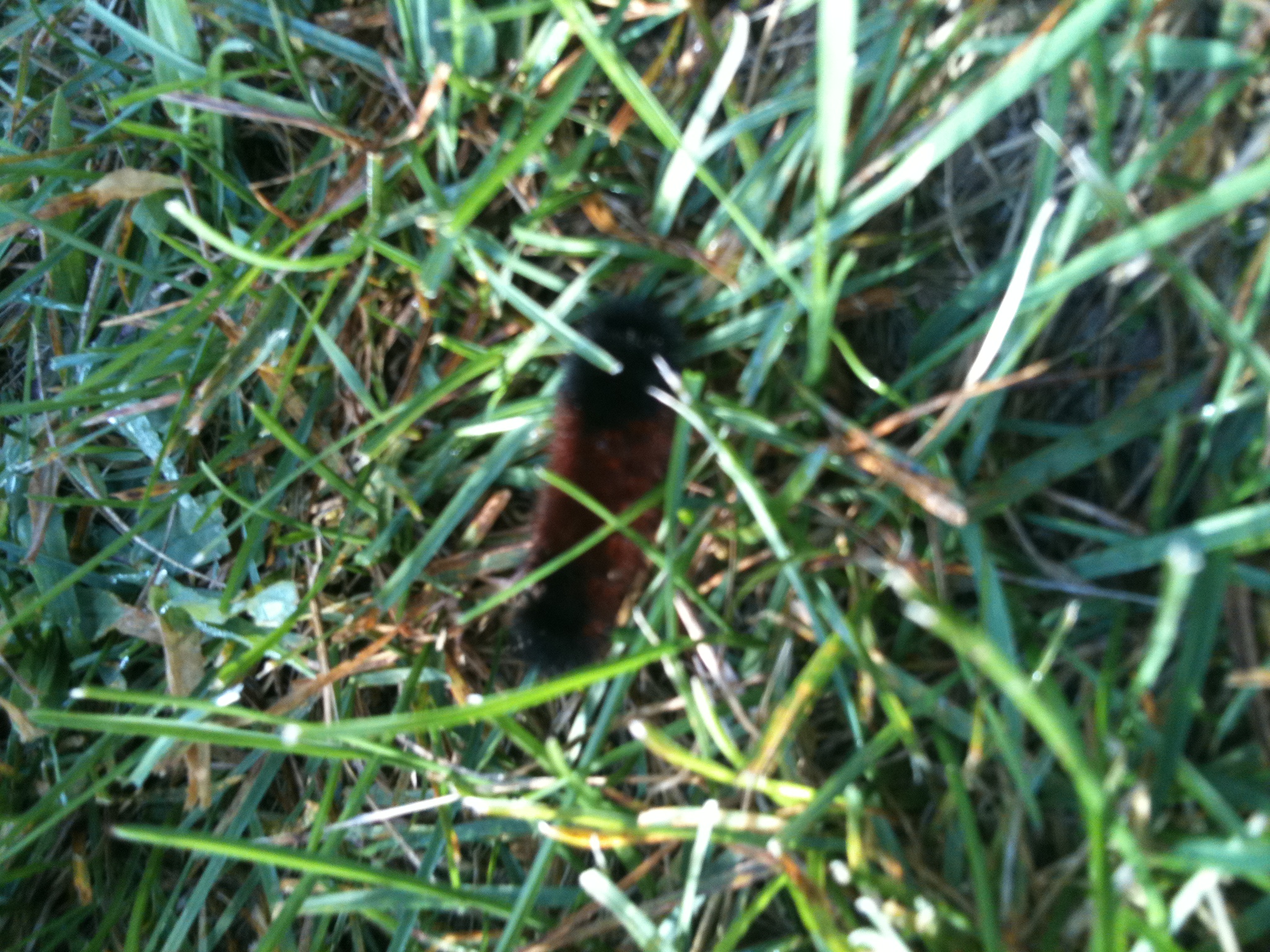 Wooly Bear Caterpillar
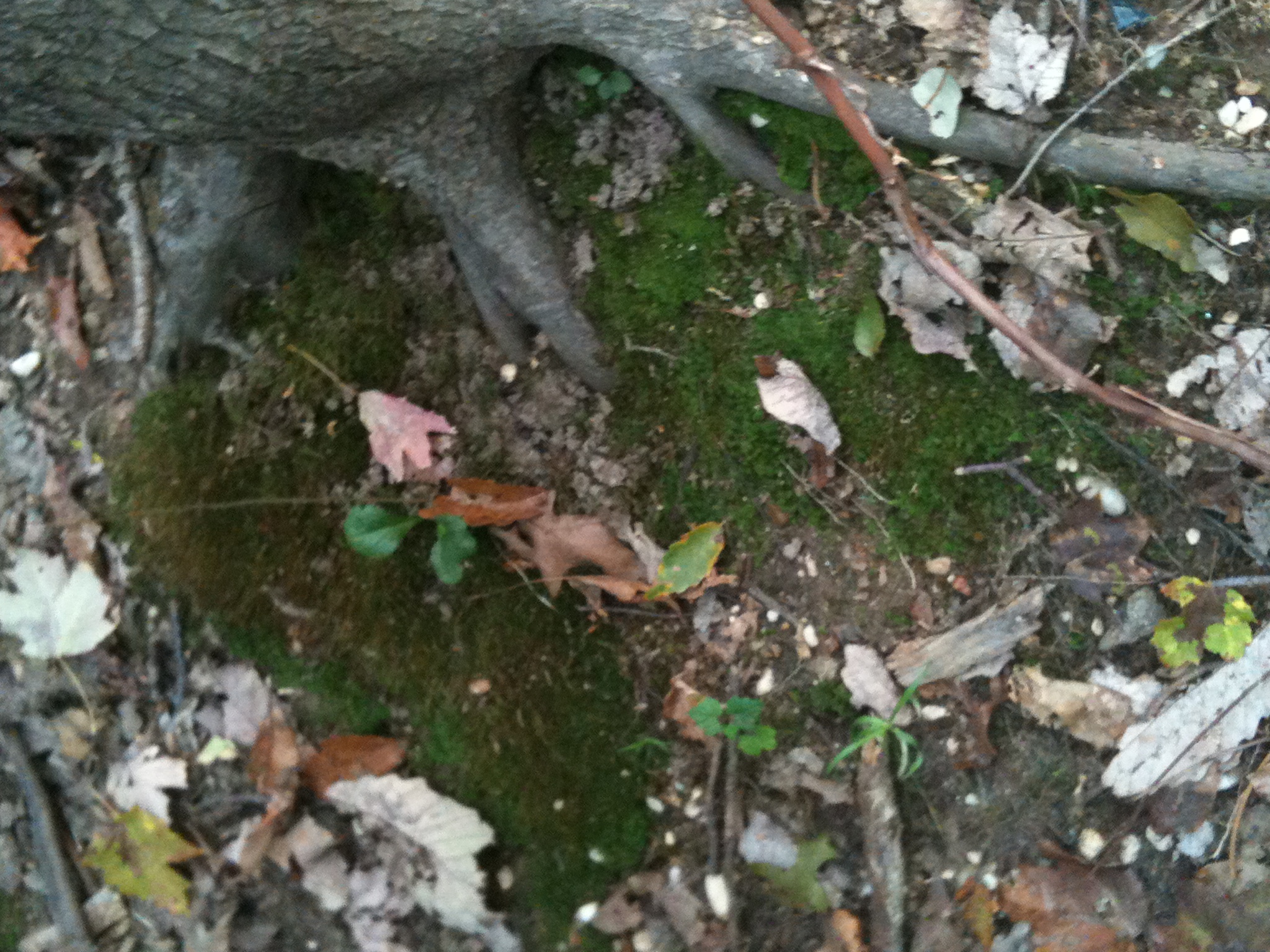 Moss
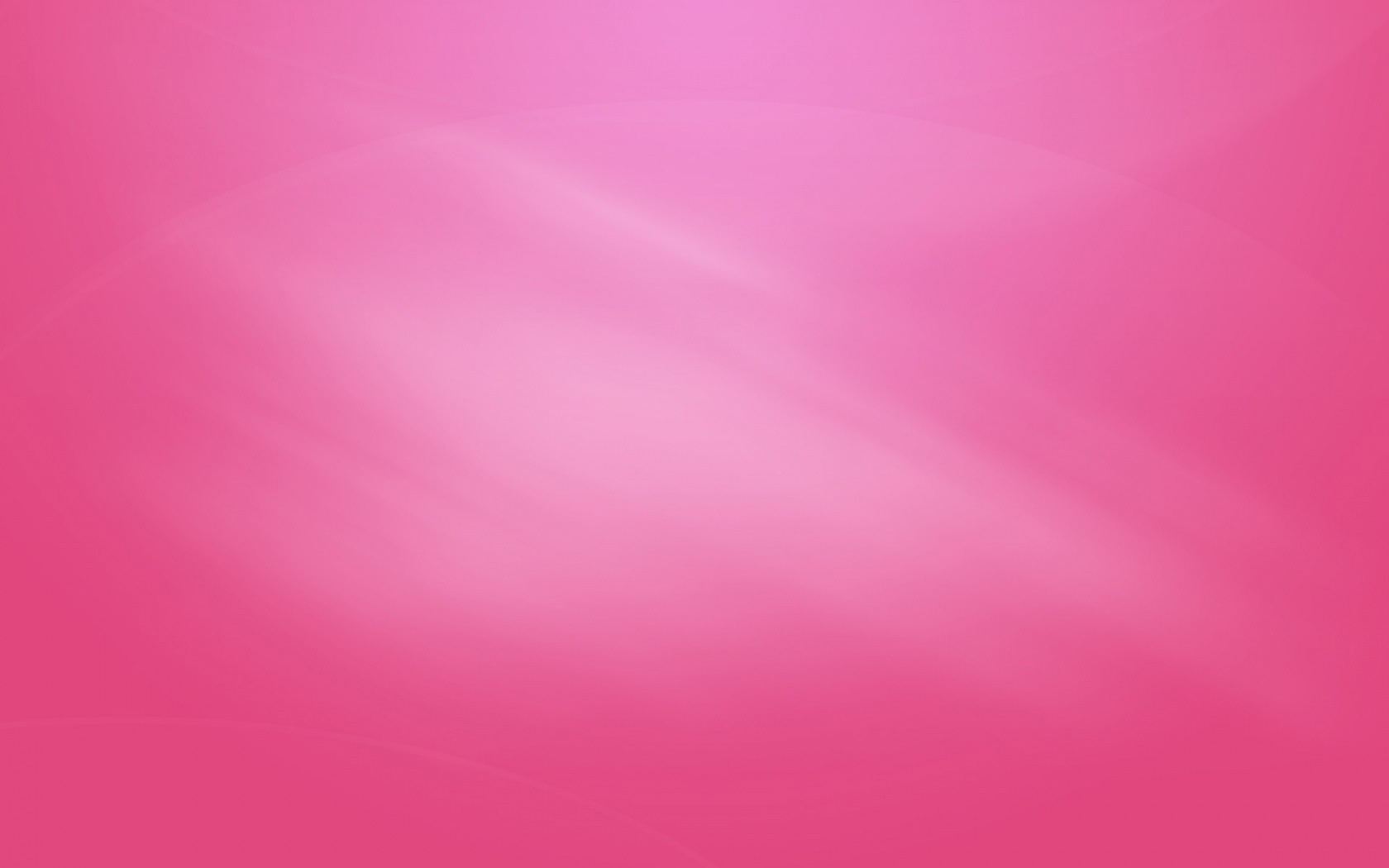 Ecological Succession
If grass is not tended, tall grass, shrubs, and eventually trees will grow in its place.
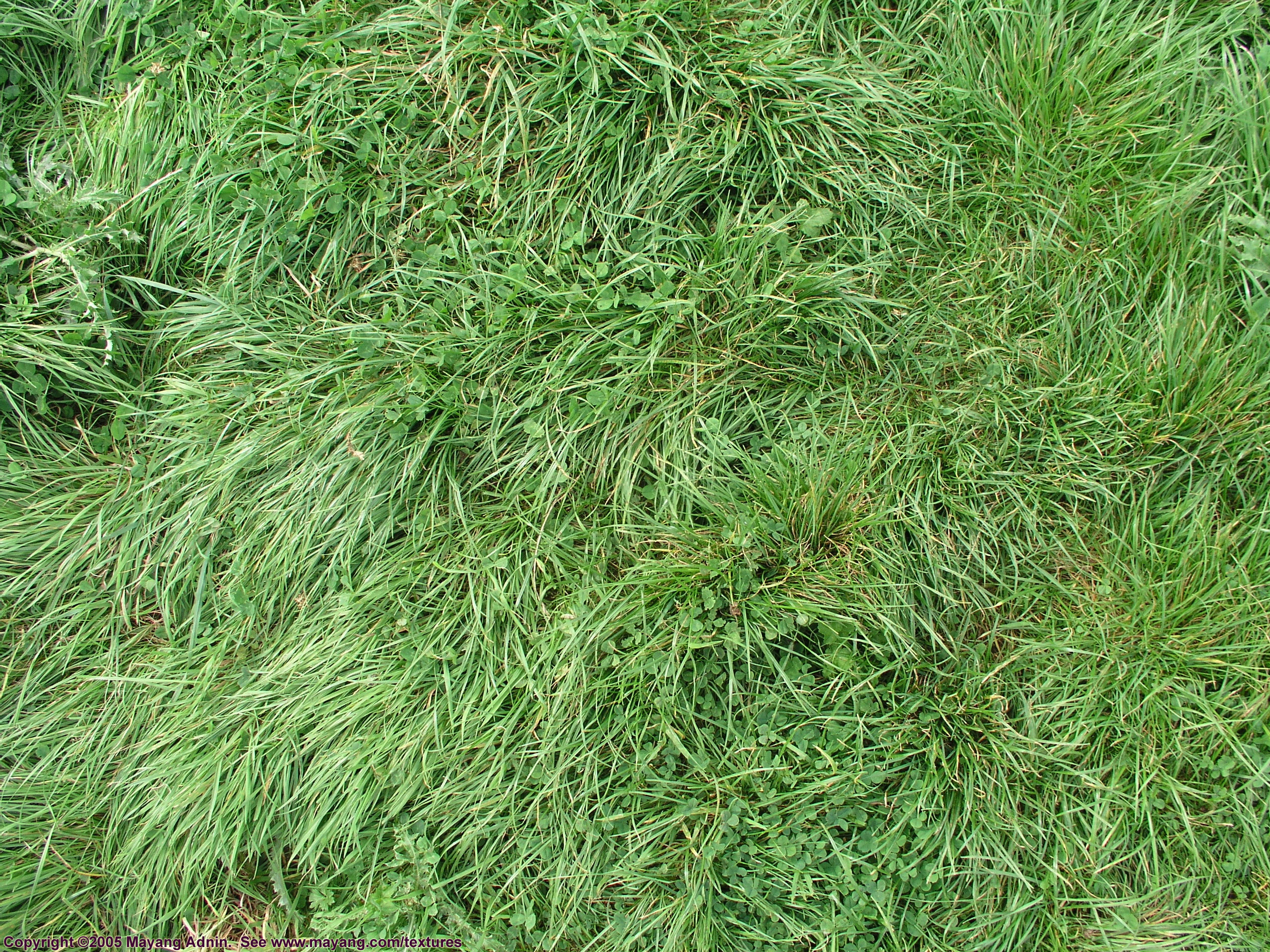 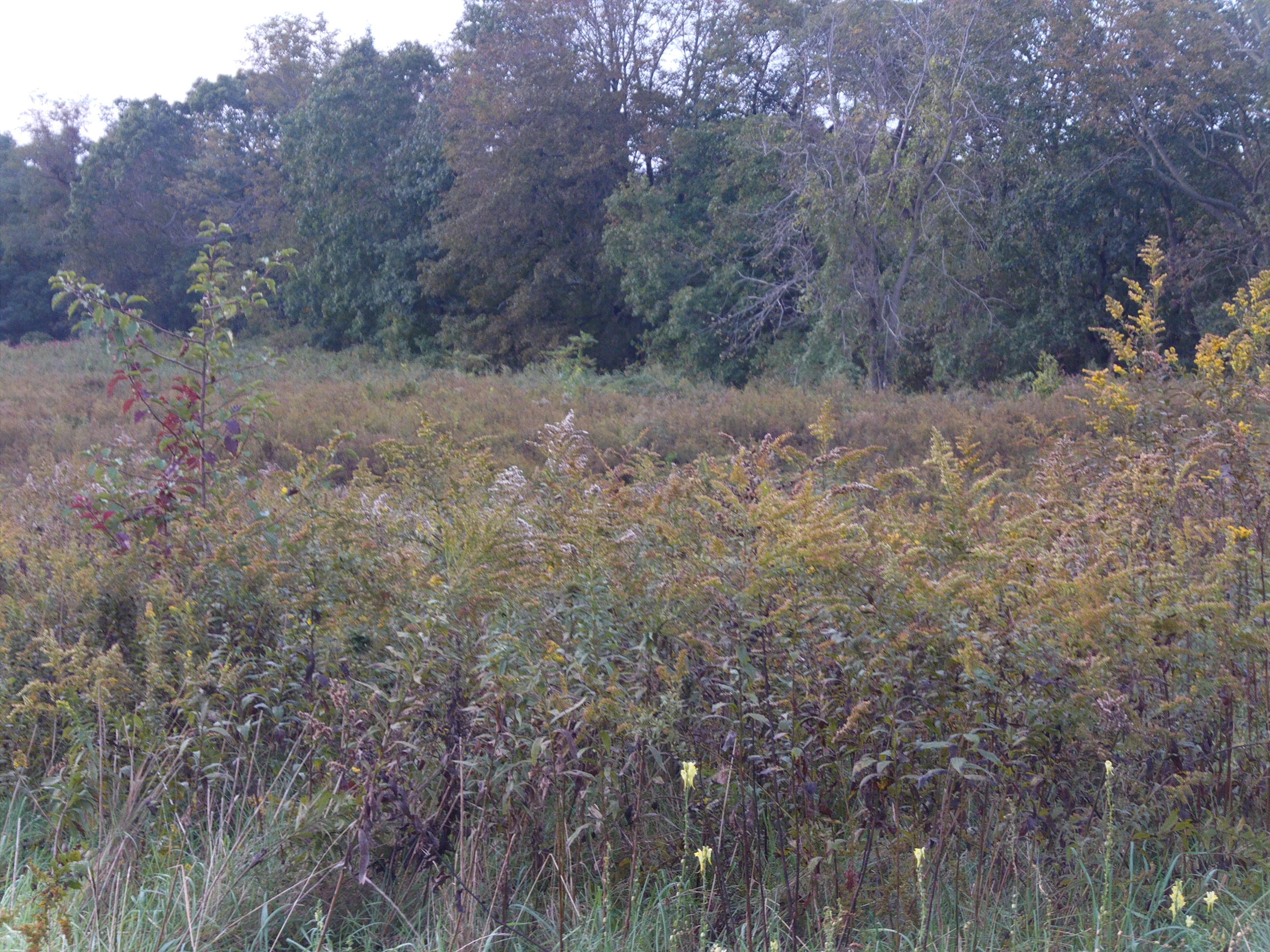 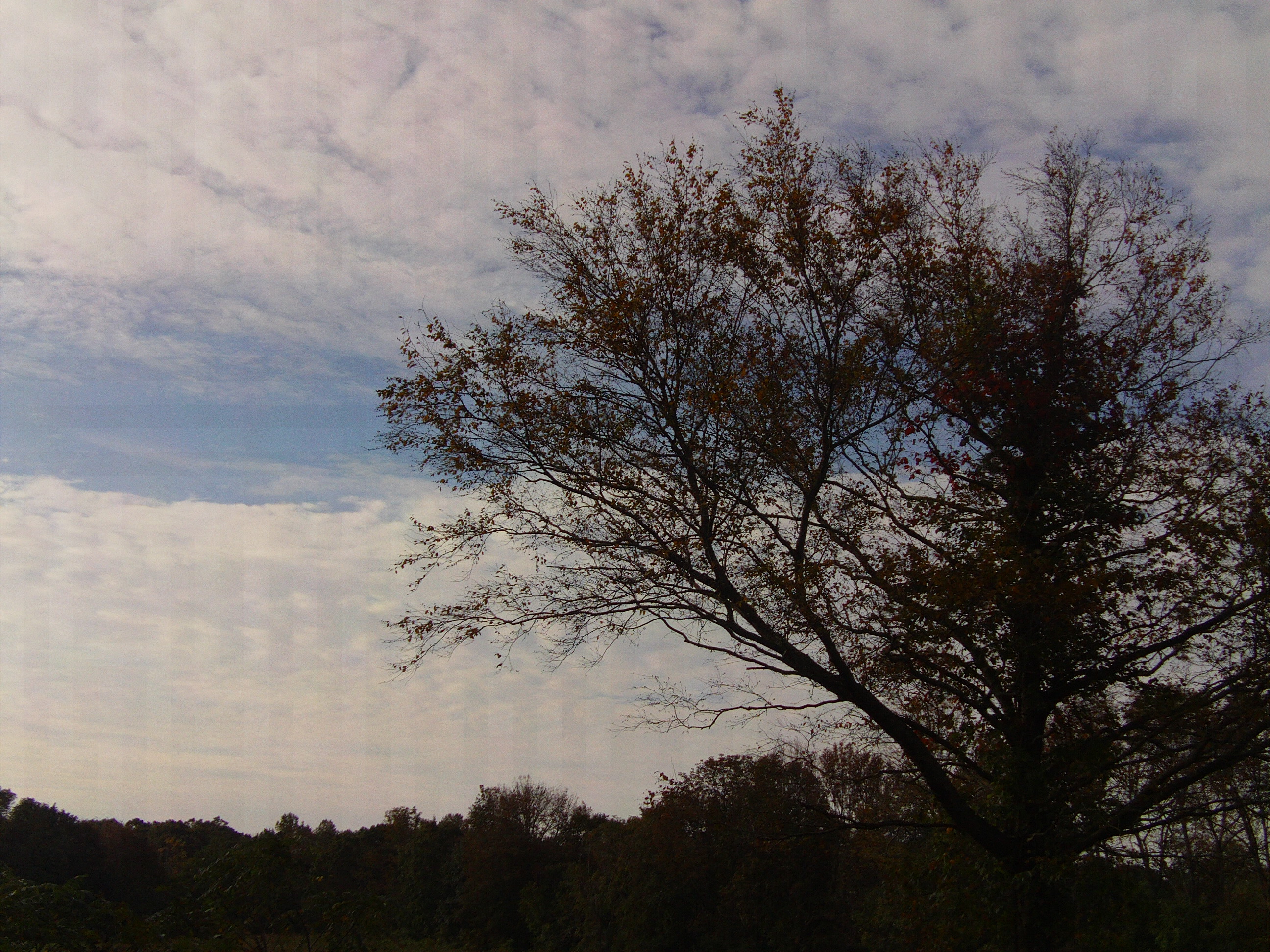 Tall Grass and Shrubs
Short Grass
Trees
1
2
3
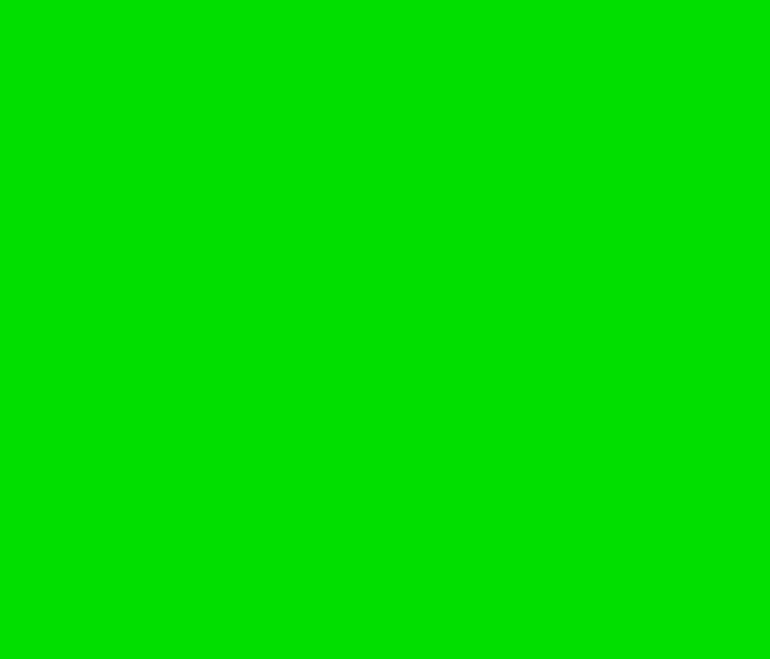 Symbiosis
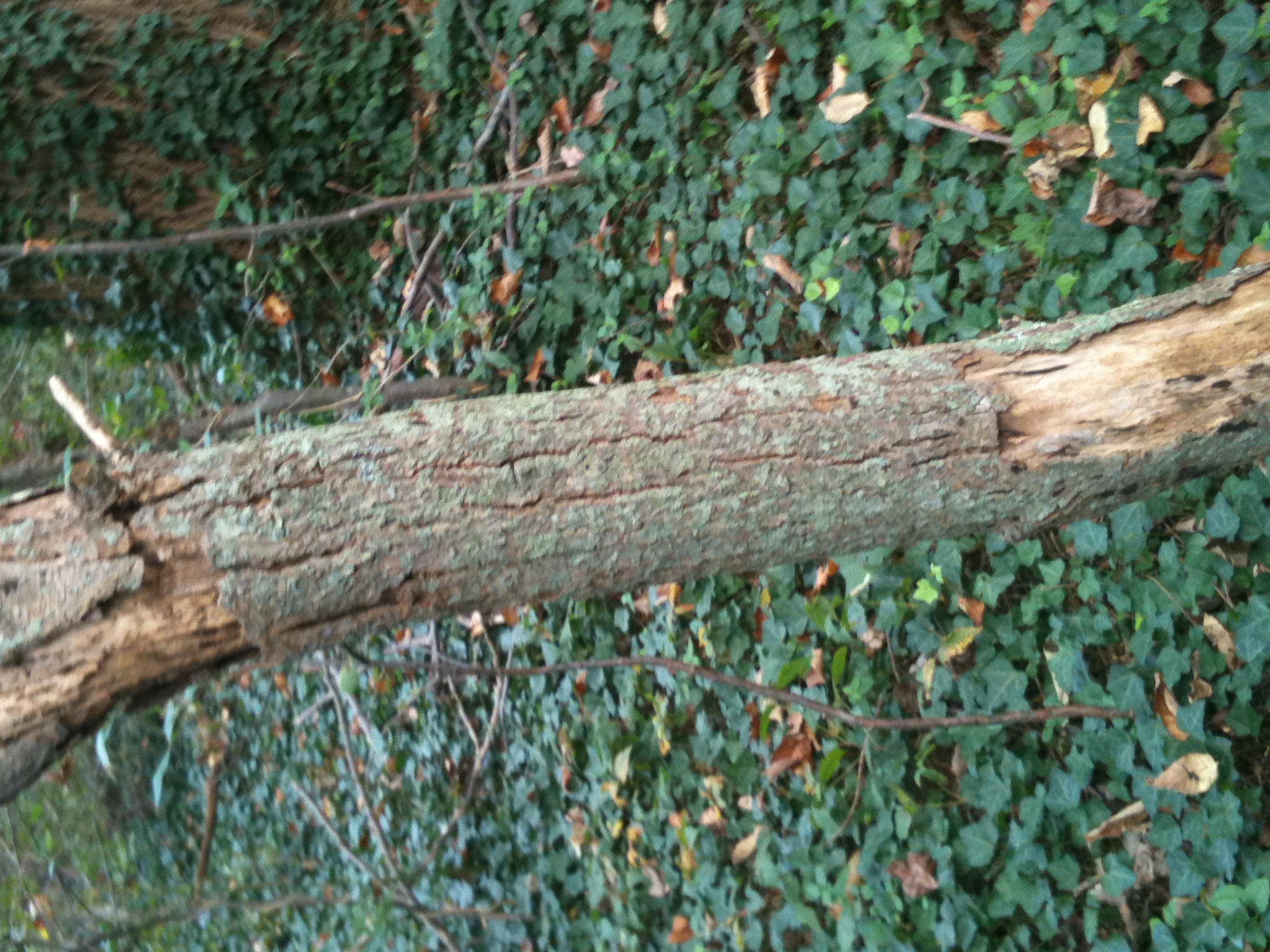 Mutualism 
Lichen (fungus and algae) on trees
Parasitism 
Vine and tree
Commensalism
Black Cherry Tree and Bacterium
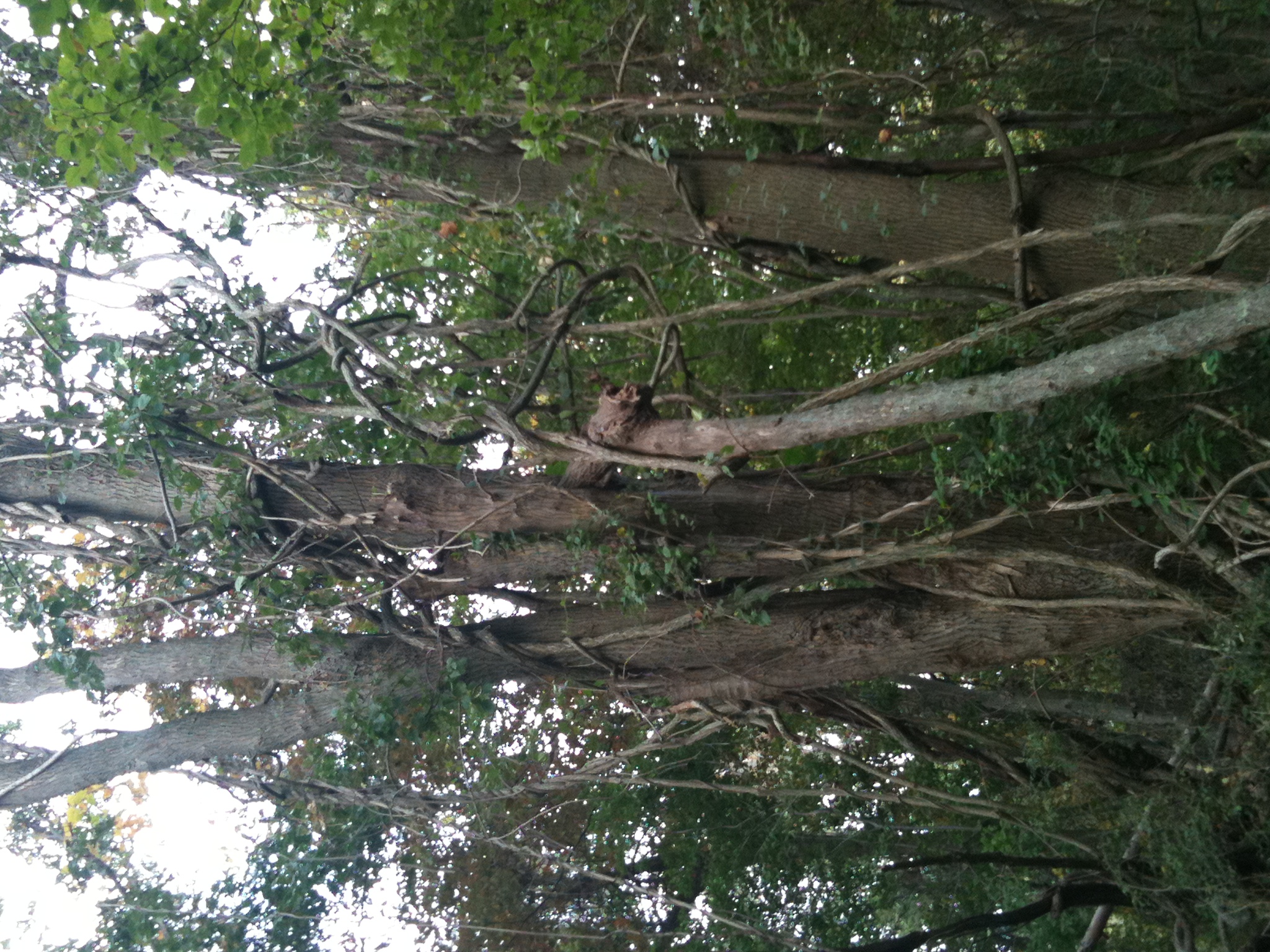 Lichen on tree
Vines and Trees
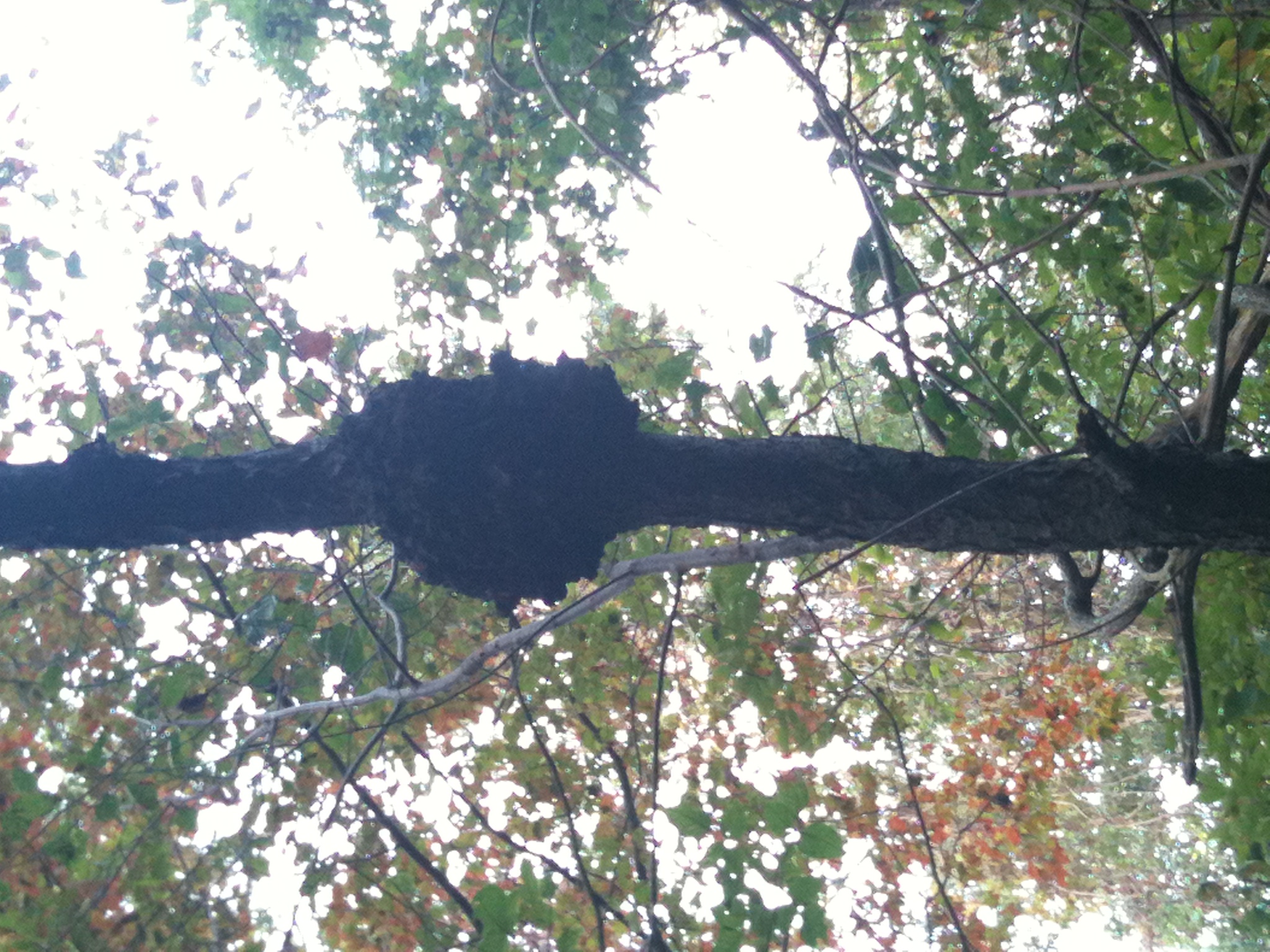 Black Cherry Tree and Bacterium
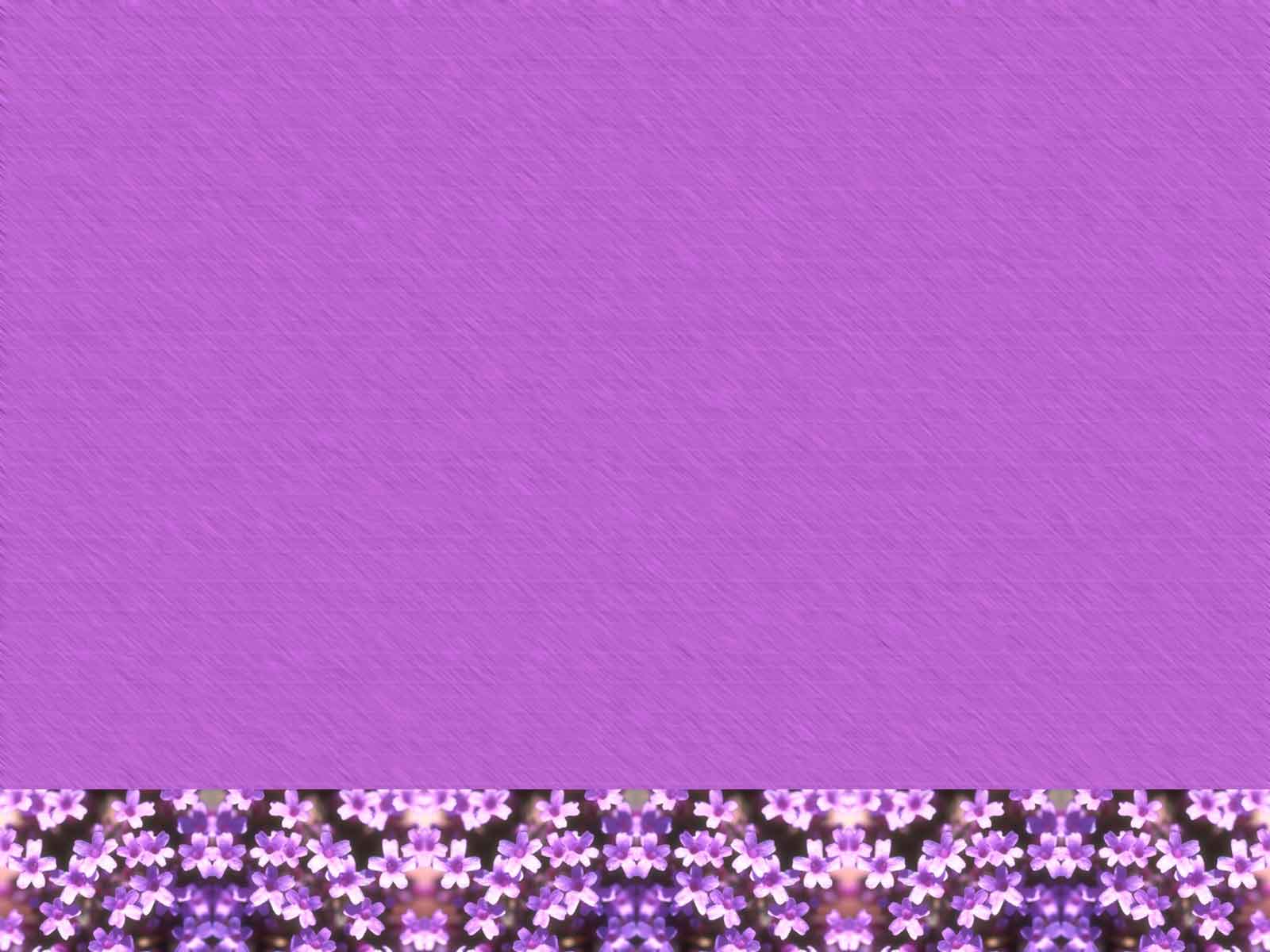 Reflective Writing~Haikus
1)	Went on a field trip
	Saw lots of plants and some birds
	Of different species.

2)	Baked Butter and Eggs
	Oyster Plants and and Golden Rods
	Sassafras, Sumacs

3)	Things are all around
	Bee and Birds and Butterflies
	Flying all about
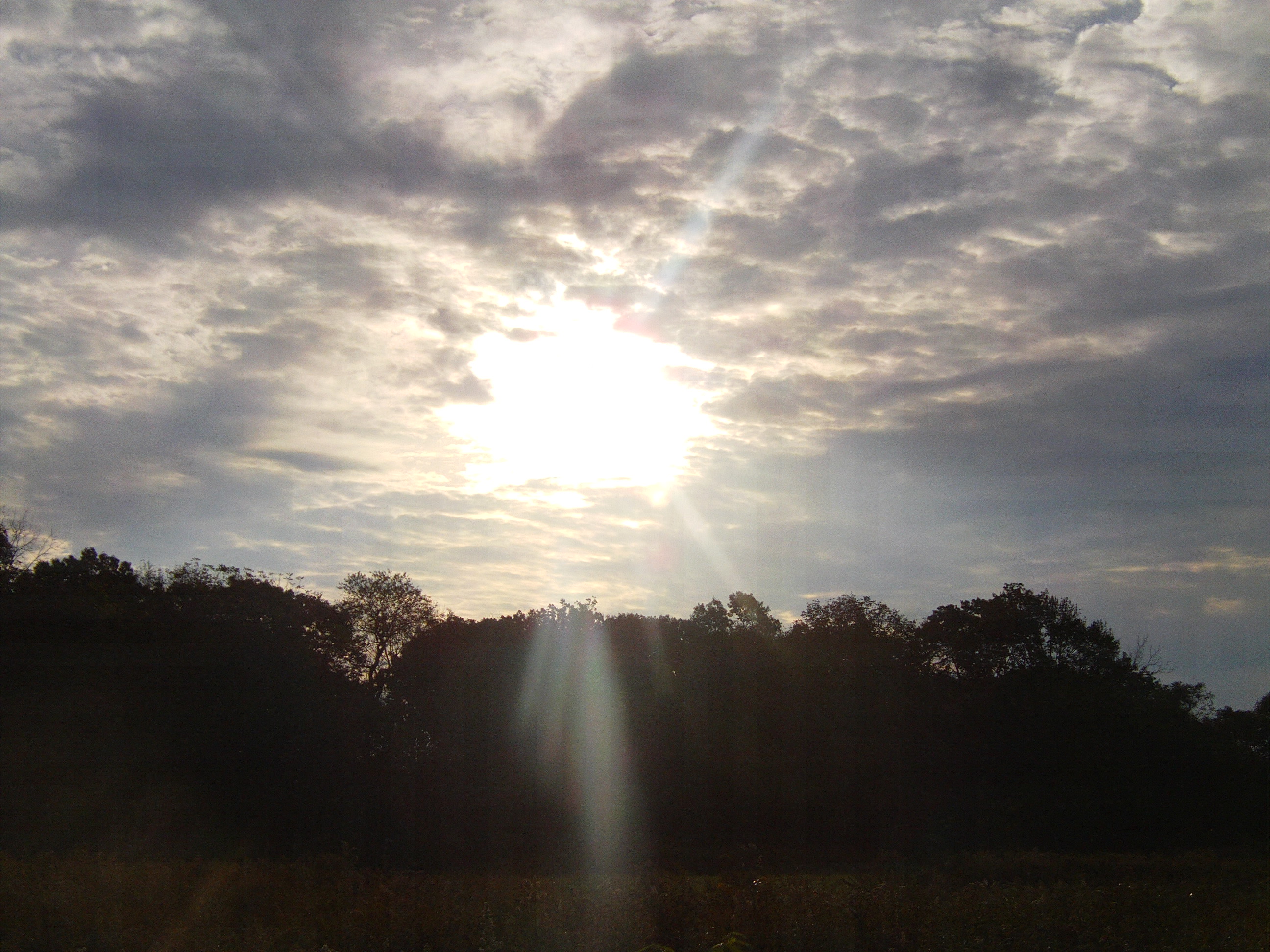